План работы методической комиссии по специальности «Стоматология» на 2023-2024 учебный год
Председатель методической комиссии, 
доцент Орешкин И.В.


Заседание ЦКМС, 28 сентября 2023 г.
Состав методической комиссии по специальности «Стоматология» на 2023-2024 учебный год
1. Орешкин И.В. – к.м.н., доцент кафедры терапевтической стоматологии (председатель).
2. Майгуров А.А. – к.м.н., доцент кафедры терапевтической стоматологии.
3. Маругина Т.Л. – к.м.н., доцент кафедры хирургической стоматологии и ЧЛХ.
4. Журавлева Т.Б.– к.м.н., доцент кафедры стоматологии детского возраста и ортодонтии.
5. Казанцева Т.В. – к.м.н., доцент кафедры ортопедической стоматологии.
План работы методической комиссии по специальности «Стоматология» на 2023-2024 учебный год
Провести 9 заседаний методической комиссии и рассмотреть следующие вопросы:
Методическое обеспечения учебного процесса в 2023-2024 учебном году на стоматологических кафедрах.  
План методической работы стоматологических кафедр на 2023-2024  уч. год.
План реализации рекомендаций ГЭК-2023.
План открытых лекций и практических занятий стоматологических кафедр на 2023-2024 учебный год.
Анализ лекций по специальности «Стоматология» за 2023 год для участия в конкурсе «Лучший лектор 2023 года».
Анализ учебных пособий по специальности «Стоматология» для участия в конкурсе «Лучшее учебное пособие 2023 года».
Методическая обеспеченность дисциплин специальности «Стоматология»  для иностранных обучающихся.
Итоги летней производственной практики студентов стоматологического факультета.
Методическое обеспечение промежуточной аттестации и производственной практики на кафедрах  стоматологического факультета.
Итоги реализации рекомендаций ГЭК 2023.
План работы методической комиссии по специальности «Стоматология» на 2023-2024 учебный год
Результаты аудита кафедр стоматологического факультета в части методического обеспечения.
Особенности подготовки студентов специальности «Стоматология» 5 курса к ГИА 2024 года.
Методическая готовность выпускающих кафедр к ГИА-2024 и первичной аккредитации выпускников.
Отчет о методической работе стоматологических кафедр в 2023-2024 учебном году.
Отчет о работе методической комиссии за 2023-2024 учебный год.
План работы методической комиссии на 2024-2025 учебный год.
Обсуждение замечаний и рекомендаций ГЭК-2024 и составление плана по их реализации.
Экспертиза учебно-методических материалов для представления на ЦКМС.
План работы методической комиссии по специальности «Стоматология» на 2023-2024 учебный год
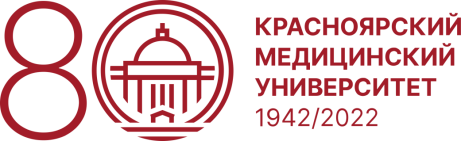 Выполнить рекомендации государственной экзаменационной комиссии (ГЭК-2023):
	1. Усилить подготовку студентов выпускного курса при формировании навыков обезболивания в стоматологической практике и удаления зубов.
провести учебно-методическое мероприятие «Мастер-класс «Удаление зуба в симулированных условиях»
провести дополнительные занятия в симуляционном центре по отработке навыков местного обезболивания и удаления зубов. 
	
	2. Исключить на этапе собеседования  задание по неотложной помощи при остановке кровообращения (базовая сердечно-легочная реанимация).
 - 	внести изменения в Программу ГИА исключив из перечня заданий по неотложной помощи для III этапа ГИА задание «Неотложная помощь при остановке кровообращения»
План работы методической комиссии по специальности «Стоматология» на 2023-2024 учебный год
Провести анализ открытых и видеолекций по специальности «Стоматология» за 2023 год для участия в конкурсе «Лучший лектор 2023 года».
План работы методической комиссии по специальности «Стоматология» на 2023-2024 учебный год
Провести анализ учебных пособий по специальности «Стоматология» для участия в конкурсе «Лучшее учебное пособие 2023 года».
План работы методической комиссии по специальности «Стоматология» на 2023-2024 учебный год
Посетить и дать экспертную оценку:
	
	открытые лекции – минимум 4, 
	бинарные лекции - 3
открытые занятия – минимум 2, 
учебно-методические мероприятия – минимум 4;
План работы методической комиссии по специальности «Стоматология» на 2023-2024 учебный год
Контролировать наполнение электронного УМКД для иностранных обучающихся по специальности «Стоматология» на английском языке.
БЛАГОДАРЮ 
ЗА
 ВНИМАНИЕ!